Ashford Library: Chat Tips and Tricks
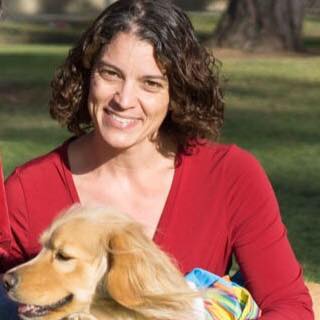 Kira Hall, MLIS
Manager of Reference & Faculty Services
Kira.hall@zovio.com
Overview
AU Overview

Student Population

Most common help needed

Chat tips
Ashford University Overview
Completely online university serving 39,000 students

Courses are standardized and asynchronous

5 week accelerated courses for undergrad, 6 week graduate courses

Assignments due on Mondays and Thursdays
Student Population
54% are first generation college students
67% are Pell Grant recipients
28% are military students
Commonly needed help
Keyword help
Process of selecting relevant results from search results
Understanding their research need
Writing and APA citation help: refer students to the Writing
Center website or 24/7 library tutoring: 
https://writingcenter.ashford.edu/
Assignment interpretation or course concept help: refer
Student to their instructor
Chat tips and examples
If student will experience a wait in between greeting and assistance, please use wait script
In most cases, start with FindIt@AU
Ask student if they have tried any searches and what keywords they tried
Suggest keywords they can try
Suggest they review the first few pages of search results, looking at titles and abstracts
Ask them if they are seeing some resources they can use
If not, ask follow up questions and modify search terms
Tag for follow up if student needs additional help (note due date of assignment)
Contact me!
Suggestions or feedback about the policy page
Any questions you have
Any help I can provide
Email: kira.hall@zovio.com